Iot
Reading / Writing analogue devices LED + Game-controller
Recapitulation
Start up the Raspberry Pi
Burn the image to SD-card
See / get access to the R-Pi – some problems to make the windows update DNS
https://github.com/adafruit/Adafruit-Pi-Finder 
Try the Linux environment

Start of the Python programming
Simple GPIO access
Remember to use Pyhon3
LED light (RGB)
LED controls
Set RGB to on|off (True | False )
GPIO.setmode(GPIO.BCM)
 
GPIO.setup(14, GPIO.OUT)
GPIO.setup(15, GPIO.OUT)
GPIO.setup(18, GPIO.OUT)
 
GPIO.output(14, GPIO.LOW)
GPIO.output(15, GPIO.HIGH)
GPIO.output(18, GPIO.HIGH)
Set RGB to different level 
PWM Pulse-Width Modulation
Could also be useful when working with motors
Pulse-Width Modulation
“Do you remember when you were a kid, how you sometimes flicked the light switch on and off repeatedly, really quickly, to see what would happen? 
And you were told not to do it in case something bad happened (and it never did)? That was crude PWM.” 
 raspi.tv
Pulse-Width Modulation
Frequency




Duty Cycle
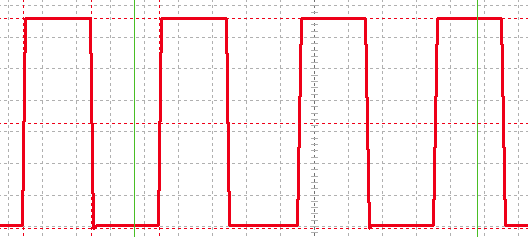 PWM Python example
GPIO.setup(25, GPIO.OUT)	← set the pin to be output
p = GPIO.PWM(25, 50)		← activate PWM at 50 hertz (frequency)
p.start(50)			← start PWM with a 50% Duty Cycle
p.ChangeFrequency(100)	← Change frequency
p.ChangeDutyCycle(20)	← Set the Duty Cycle to 20%
p.stop()
Recapitulation
Start up the Raspberry Pi
Burn the image to SD-card
See / get access to the R-Pi – some problems to make the windows update DNS
https://github.com/adafruit/Adafruit-Pi-Finder 
Try the Linux environment

Start of the Python programming
Simple CPIO access
Remember to use Pyhon3
NOW
Your turn to work
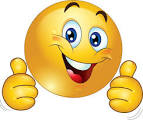